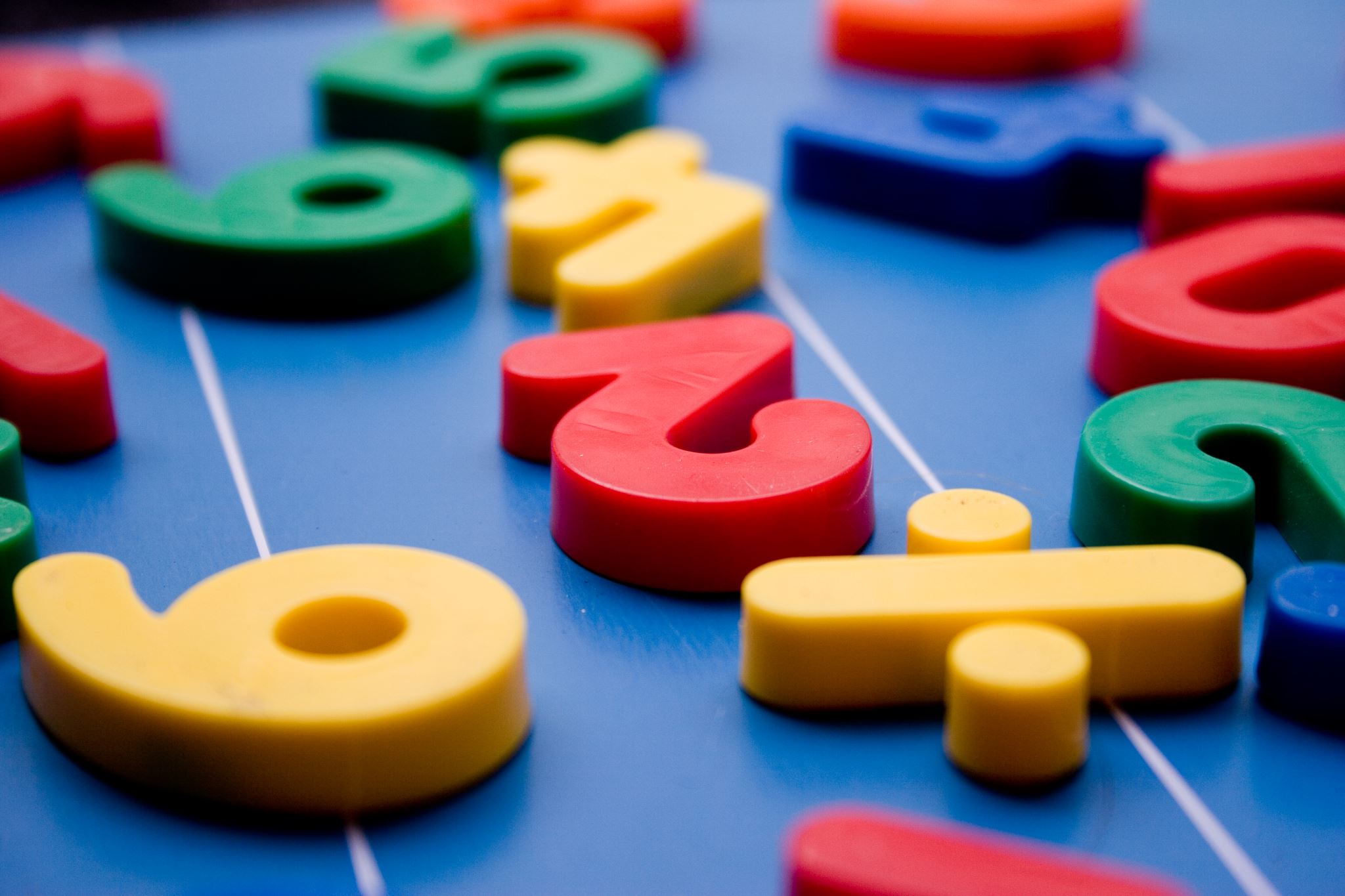 Maths workshop- March 2024
Beautiful Mistakes
Fluency in maths
Mental Strategies 
Spend time with your child looking at maths
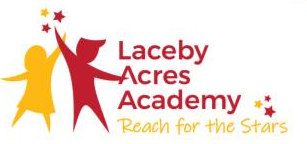 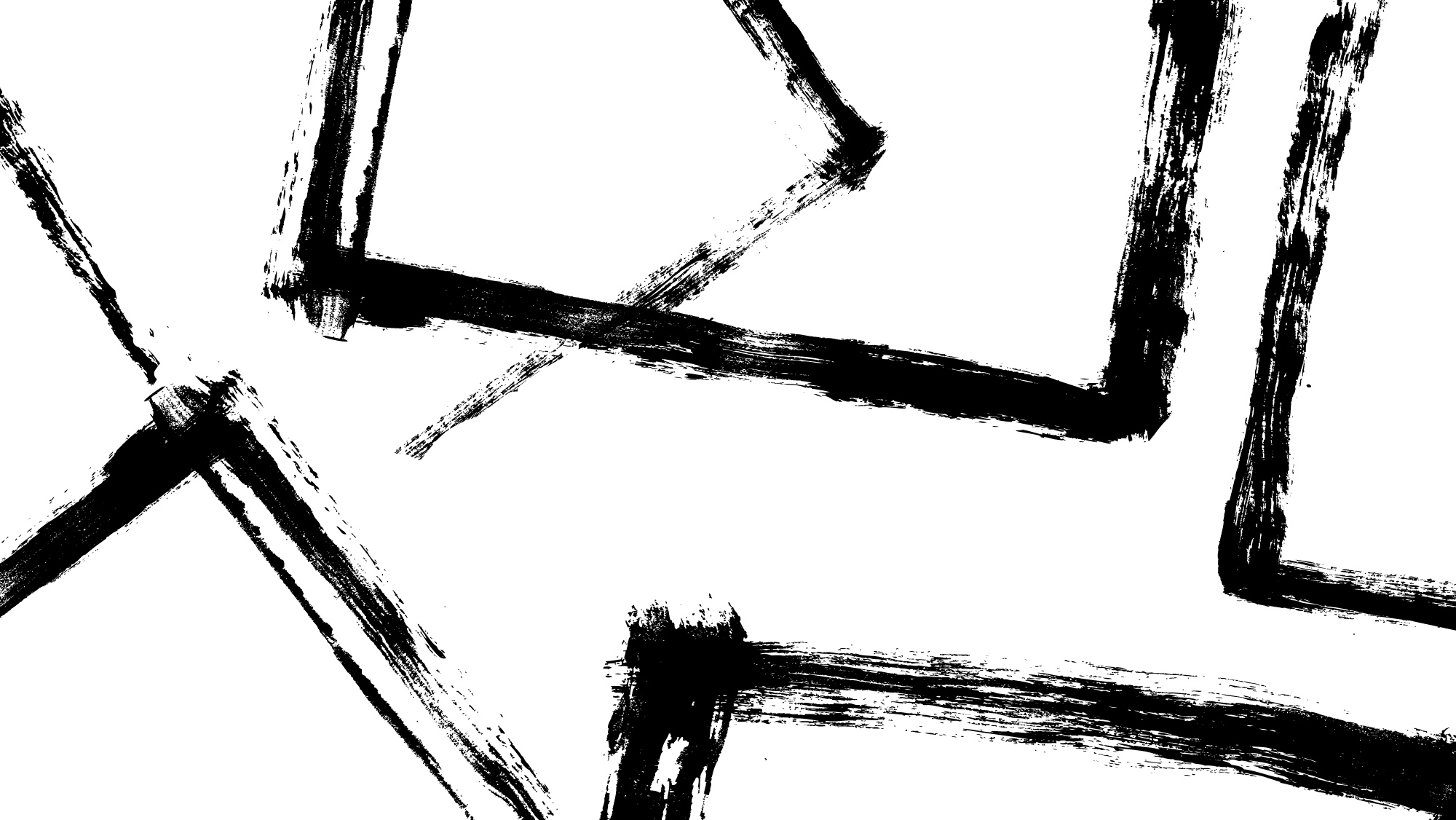 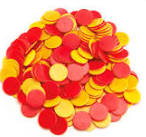 But firstly…
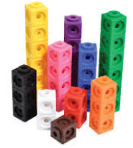 Thank you! 
Number fun day- half the money raised helped to buy resources for the teaching of maths.
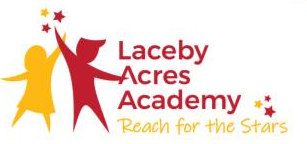 Beautiful mistakes…
A display that promotes ‘beautiful mistakes’ as a good thing (e.g. 10+4=104, put on post-it and add to display with quick explanation of error) – who made the best mistake this week?
Promoting ‘trial and improvement’.  If children know we expect them to try things out, make mistakes and then try again, their perception of the costs of failure will likely change.
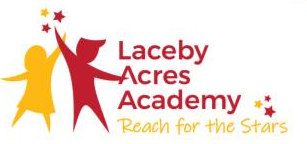 Is this us?
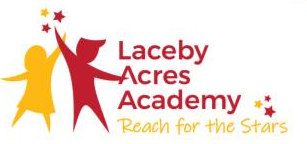 I can’t do maths!?!!
We can’t do maths!!
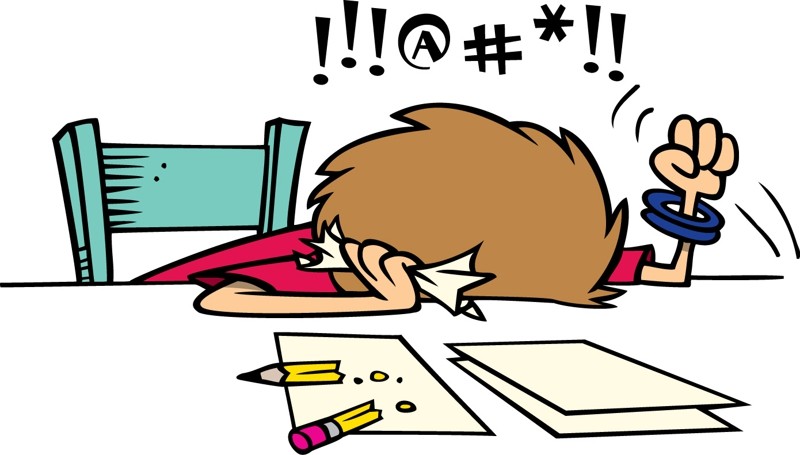 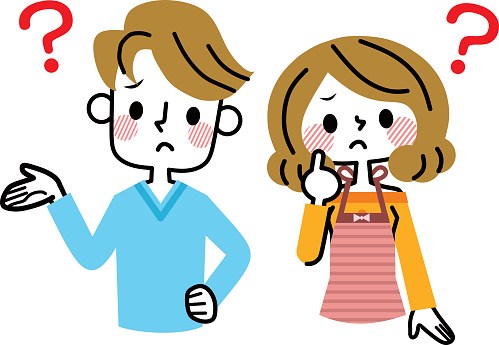 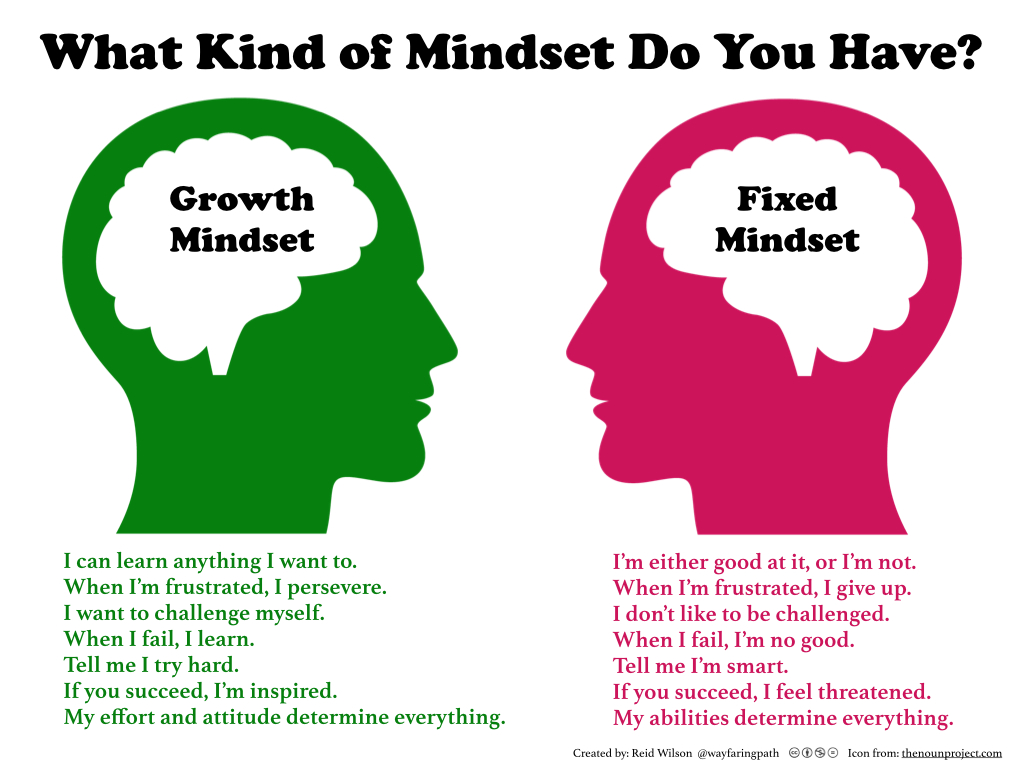 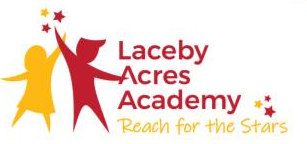 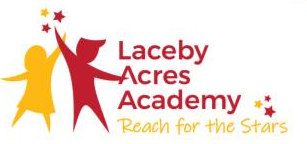 A few mind shifting tips for cultivating a growth mindset at home
HELP CHILDREN GET CURIOUS ABOUT MISTAKES
Help them reframe a mistake as new information or as a step in the process of learning. Self-correct.
AVOID LABELS
Don’t label yourself in ways that model a ‘fixed mindset’ (e.g. I’m a terrible cook….I was never good at Maths)
HELP CHILDREN TALK BACK TO NEGATIVE SELF-TALK WITH A GROWTH MINDSET VOICE  
e.g I get better and better with practise.  This is hard, but will get easier with practise.
GET CURIOUS ABOUT YOUR CHILD’S  WORK THROUGH  QUESTIONS
How did you figure that out?  What’s another way you could have done that?  What could you try differently next time?
HELP CHILDREN LEARN TO HEAR THEIR OWN FIXED MINDSET ‘VOICE’
Some examples:                                                                                           “That guy is brilliant; he never tries and he gets it”                                           “I got it wrong again, I’ll never get this.”
Some children don’t even realise how fixed their mindset can be.  Discuss and challenge their  opinions and attitudes.
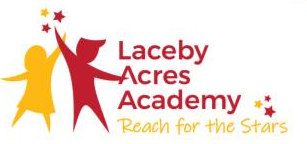 Excellent maths results (above national)
Group of children who find fluency in maths challenging
Counting on fingers
Using long written methods to work out quick mental questions
Next steps in maths…What we have noticed…
So what did we do…
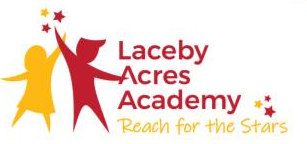 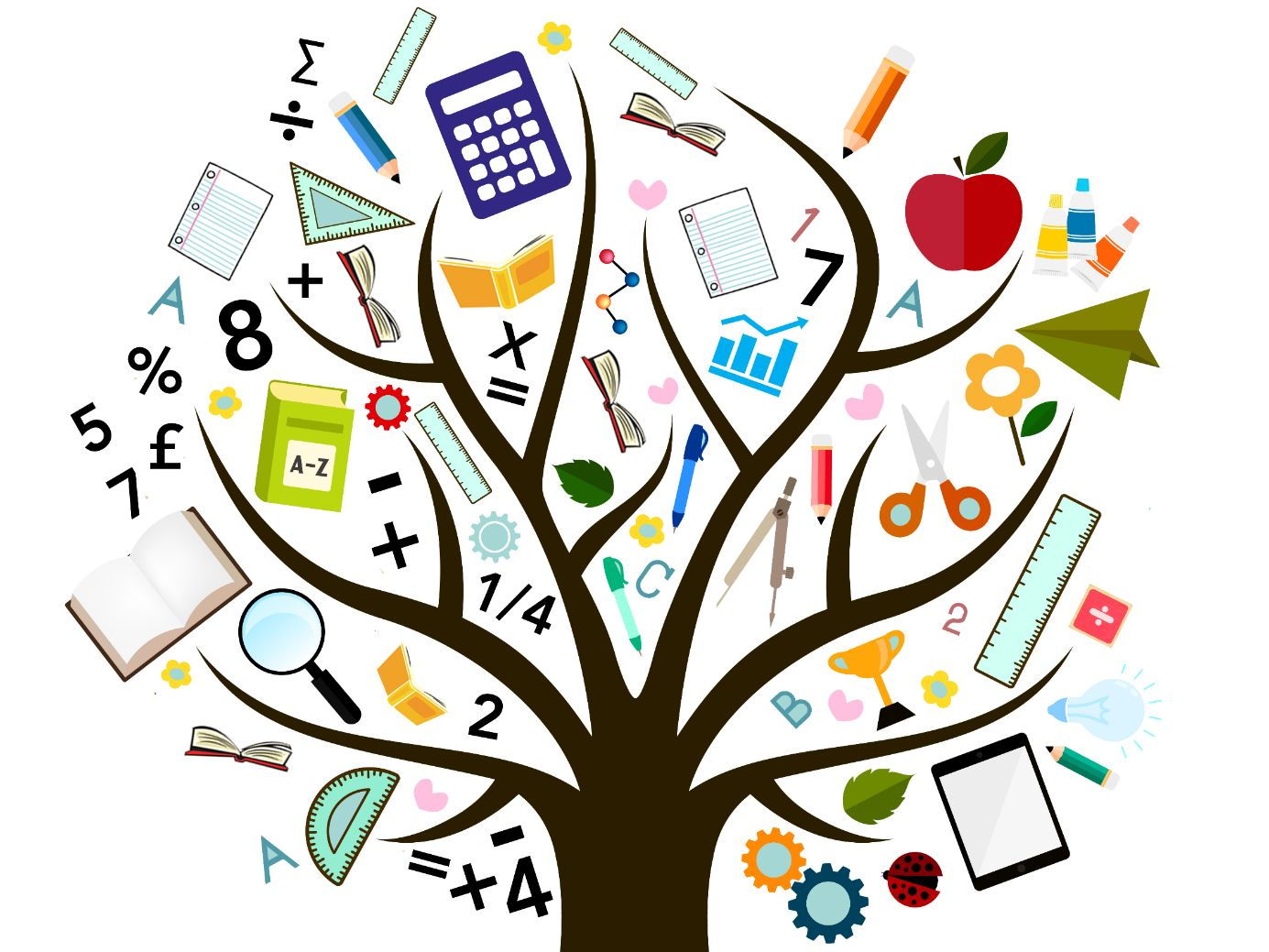 ExploringFLUENCY
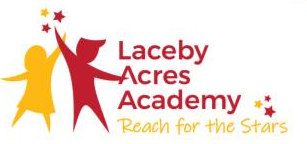 [Speaker Notes: Study the progression grid:]
The three aims of the mathematics NC
Defining fluency (Russel, 2000)
[Speaker Notes: Read Russell article]
Efficiency?
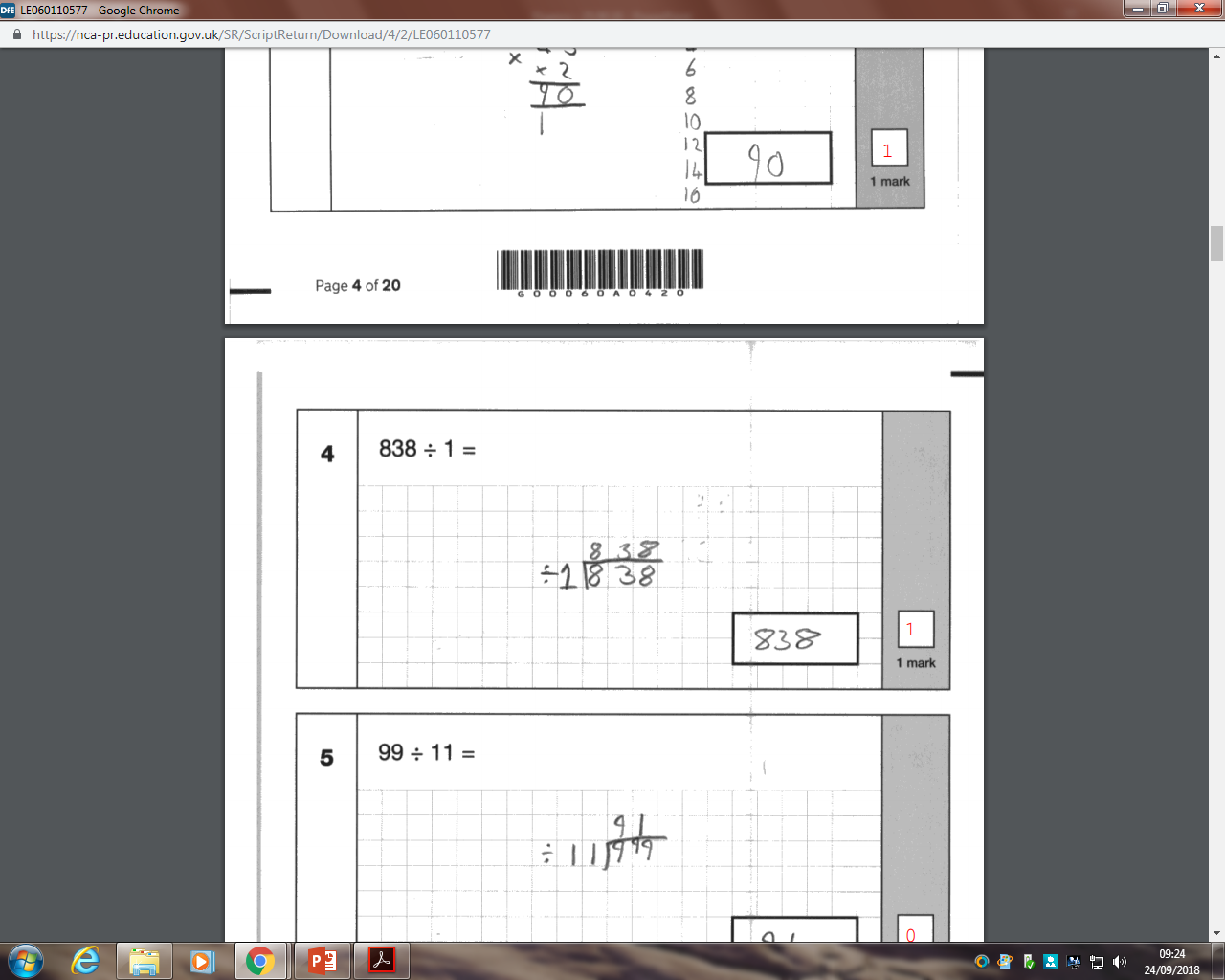 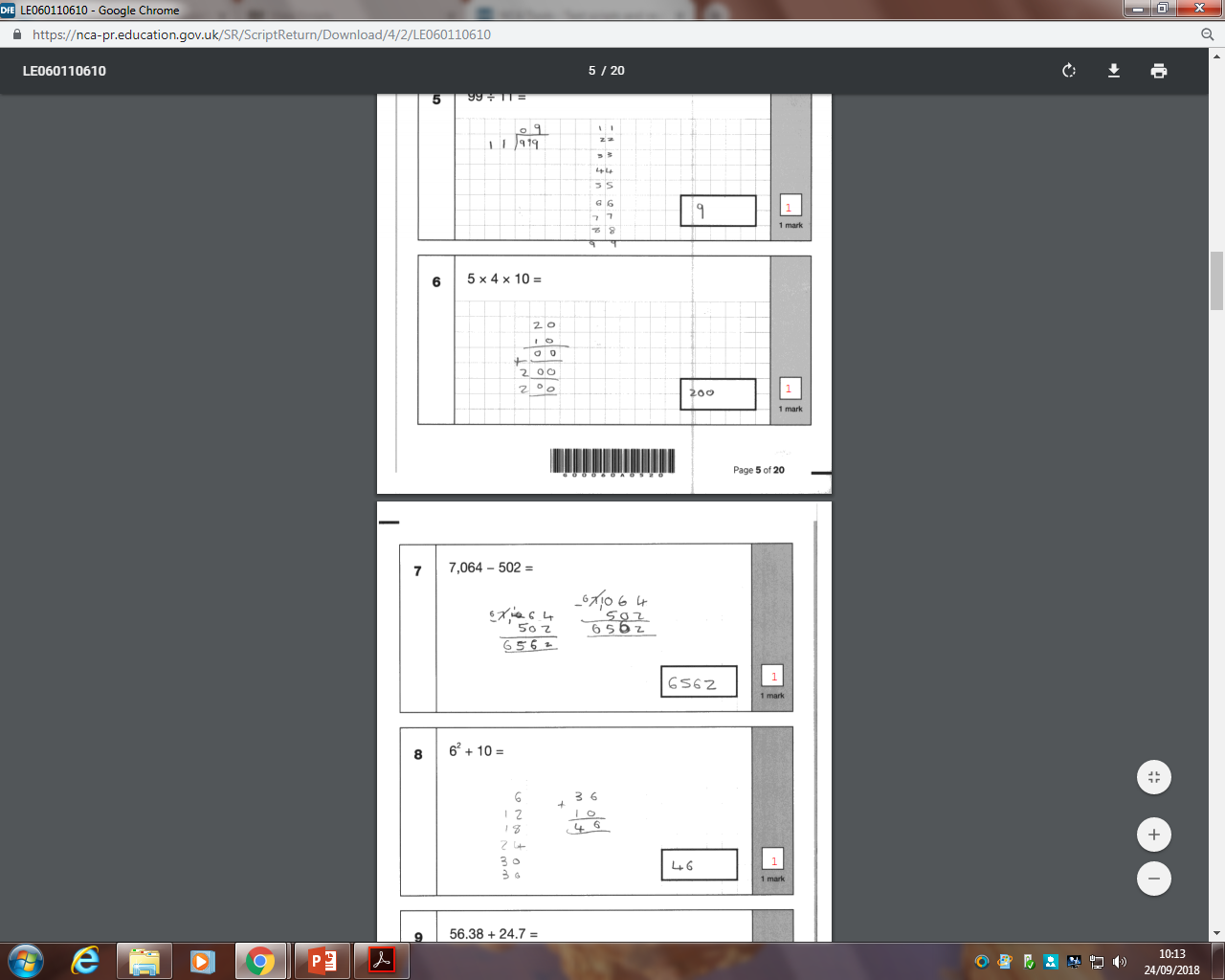 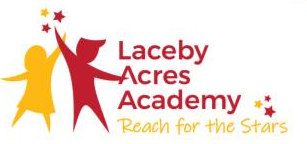 Two children with the same score (38/40):
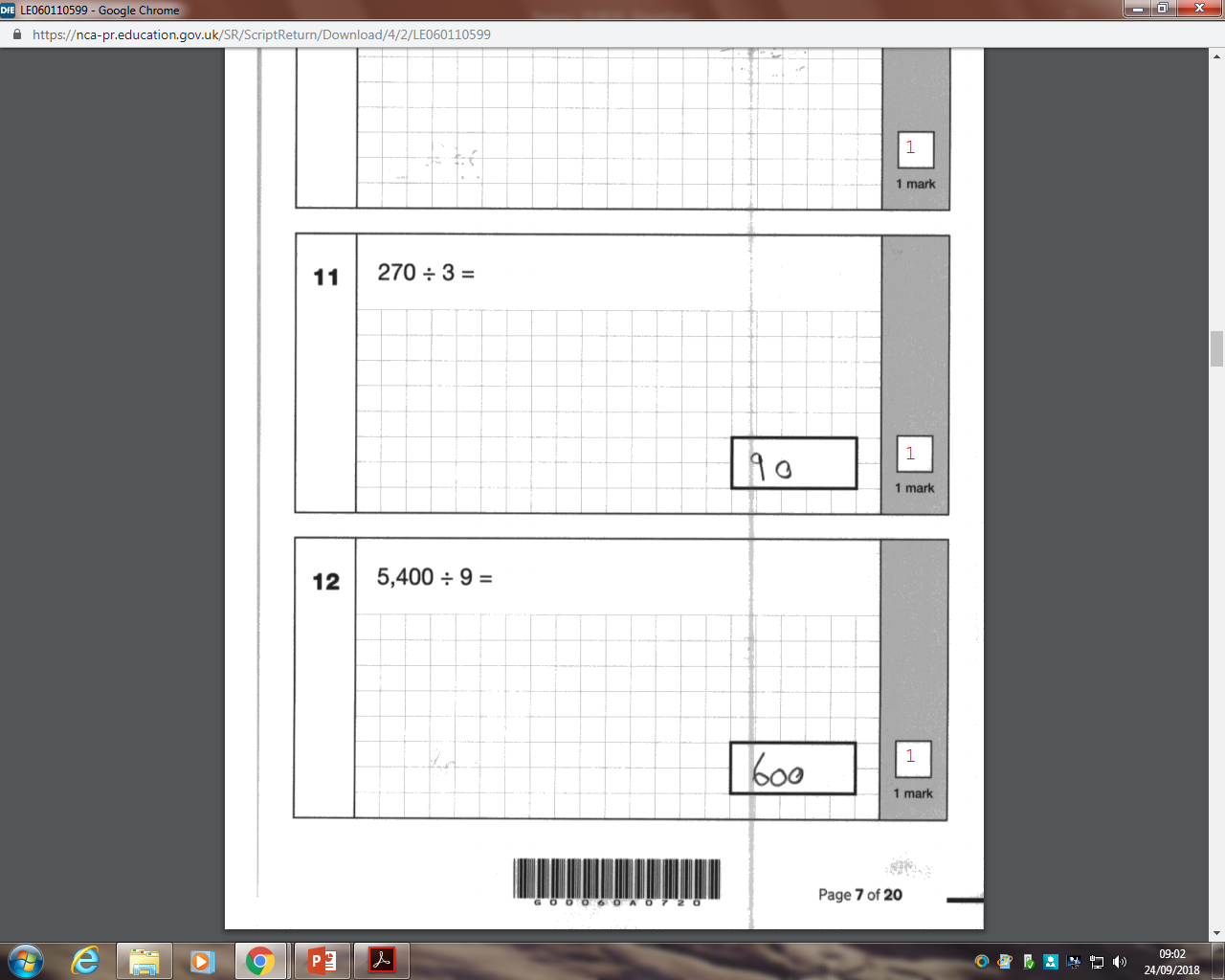 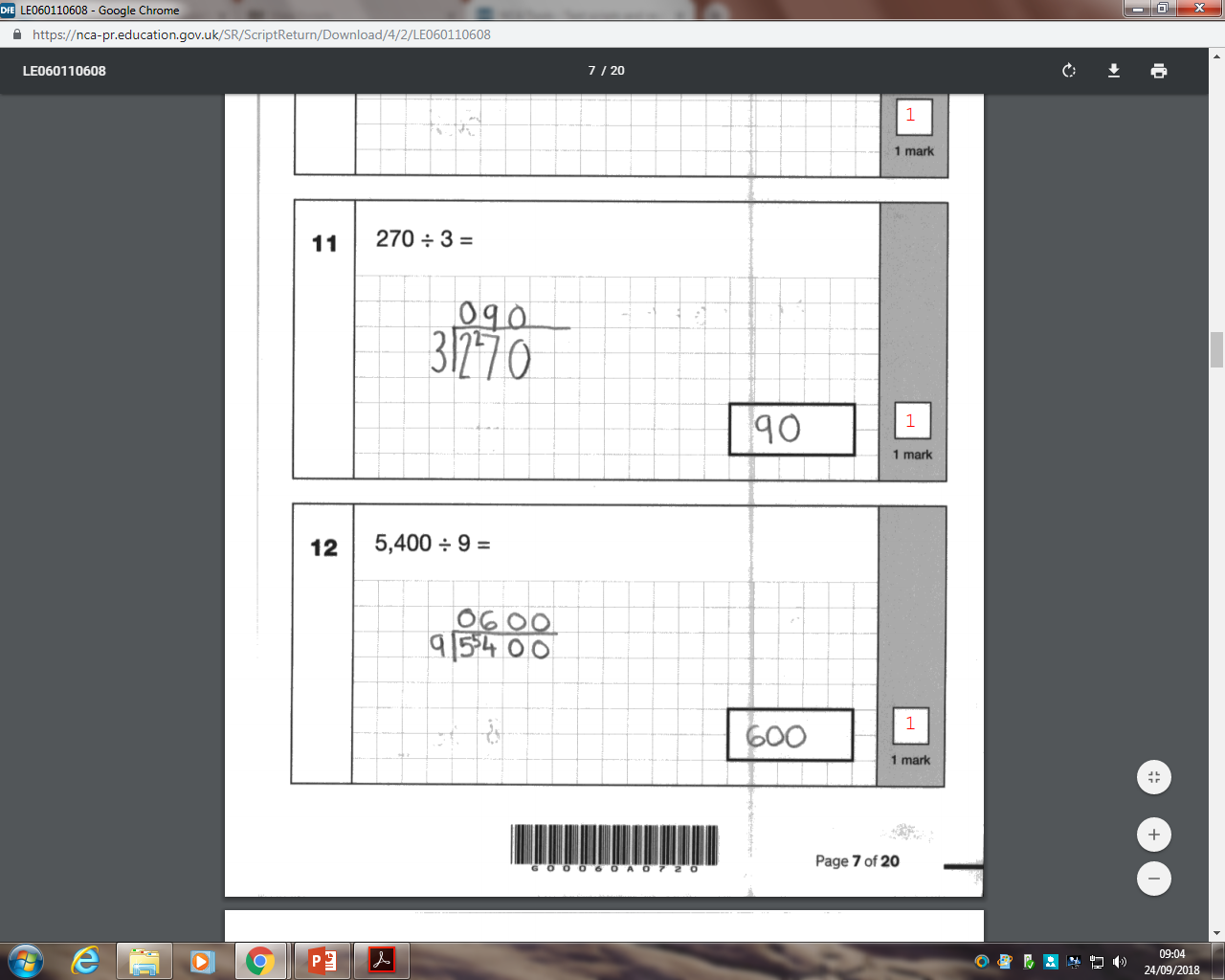 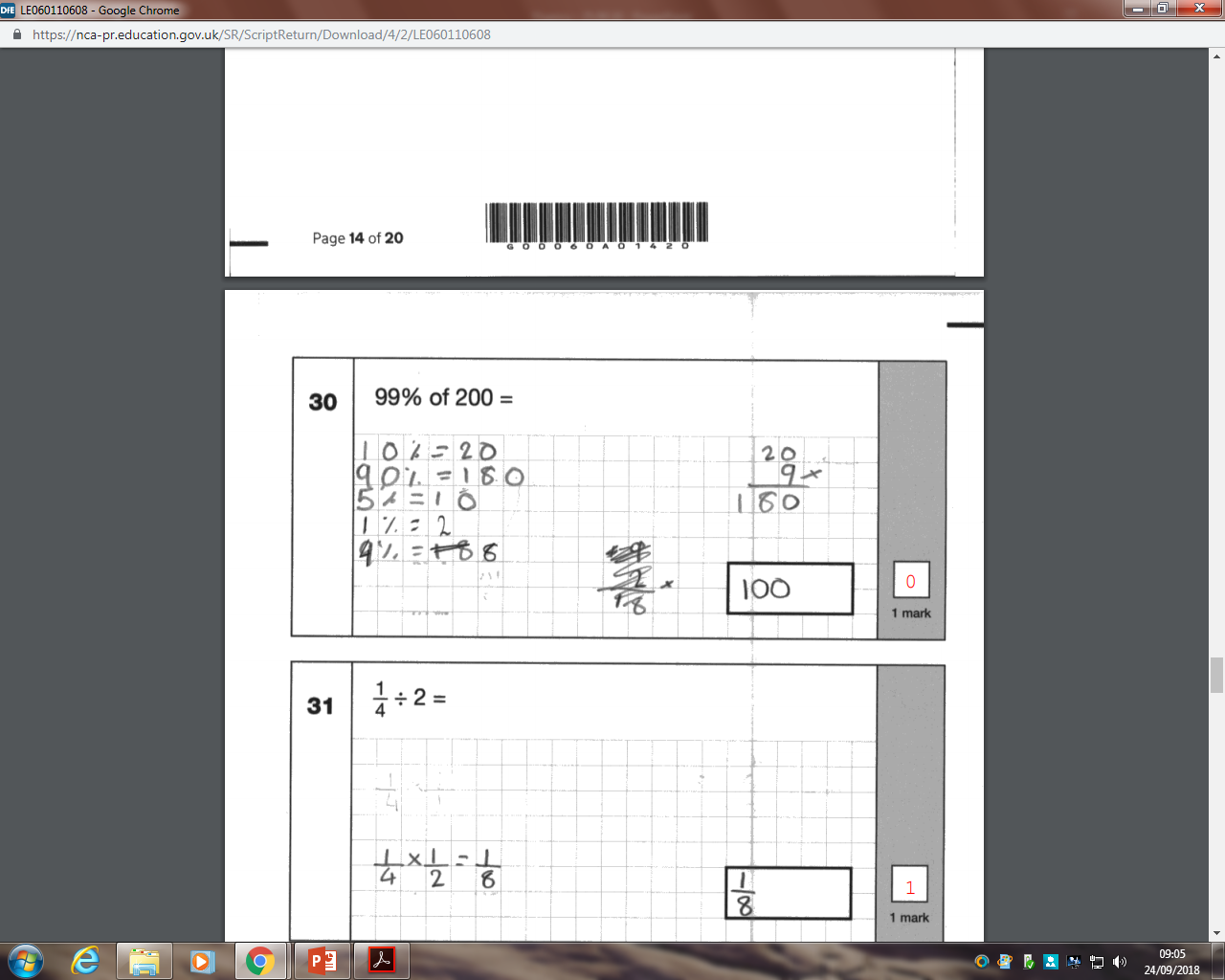 Two children with the same score (38/40):
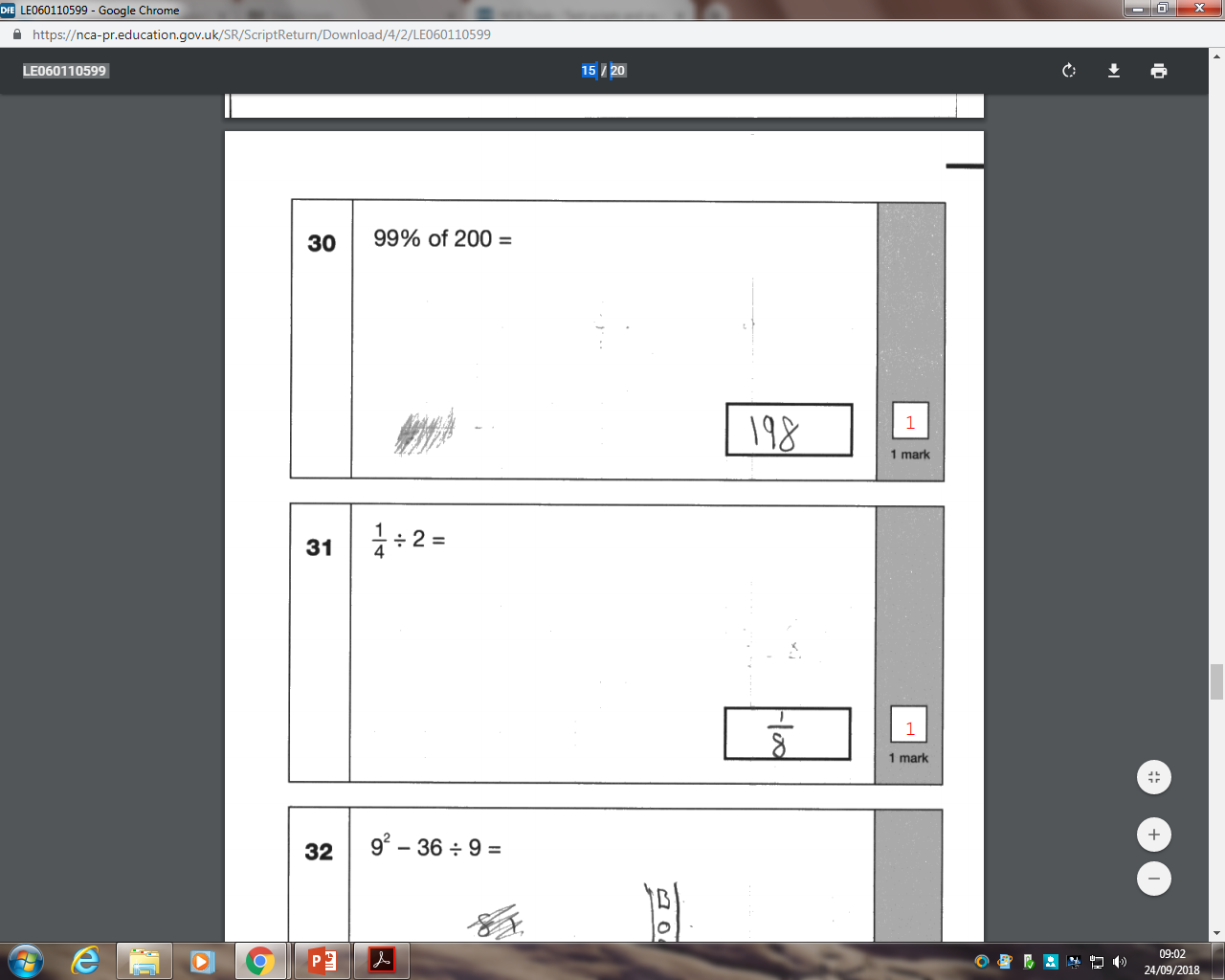 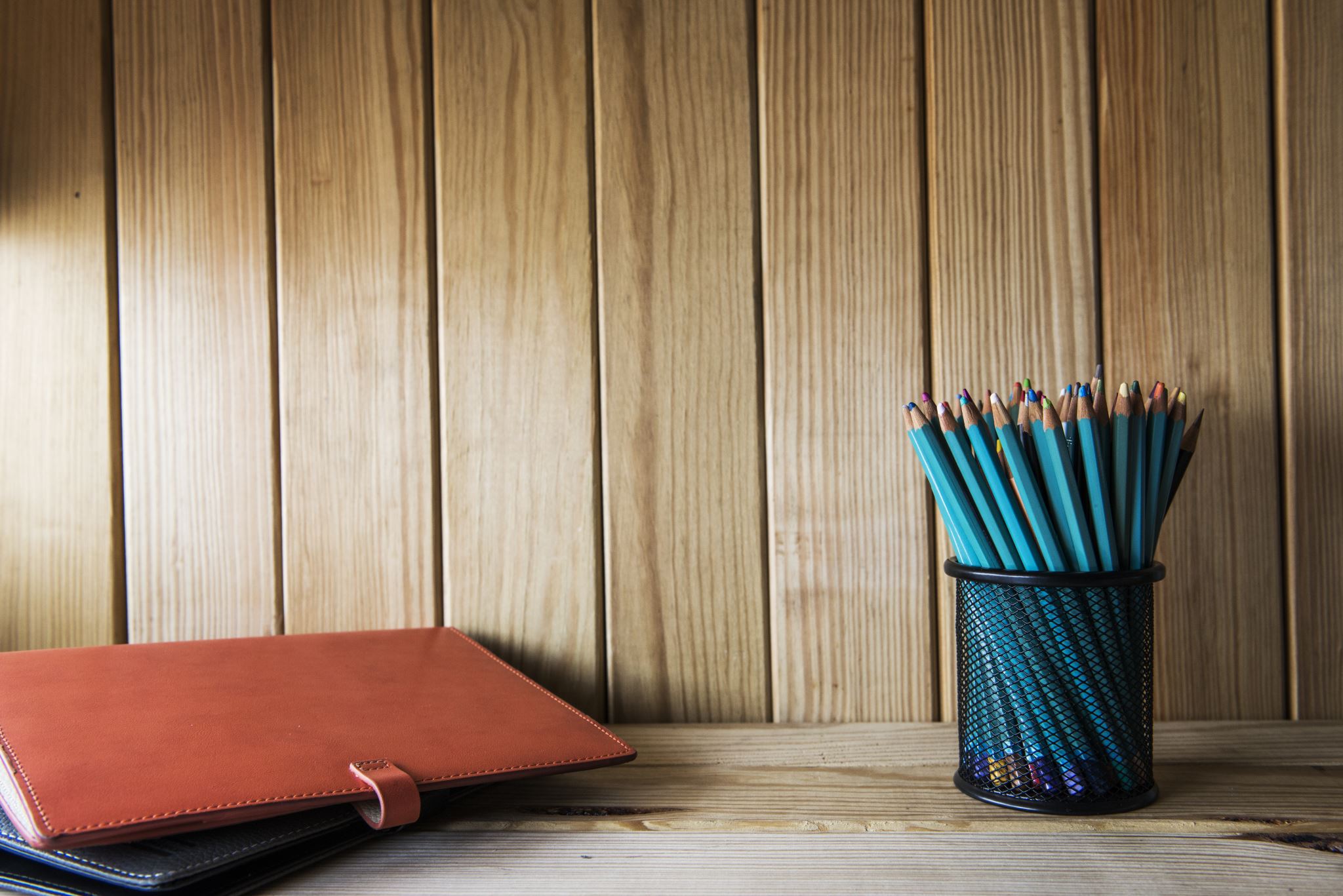 Rapid recall
Please see leaflet

3 minute maths- see sheet- Homework
Mental Strategies
Maths in class
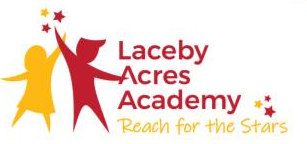 A chance to join in a typical maths activity to change the perception of maths
A chance to look at your child’s maths book and see what they have been learning so far.
A chance to look at the maths working wall for model and images.
An opportunity to talk with the class teacher about maths for your child
Post It notes…
Please write down any feedback or questions you have linked to maths, growth mind-set and making mistakes.
Please feel free to suggest things you would like us to try in school.
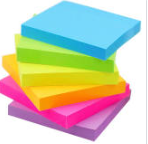 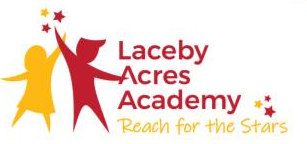